Поведінка в транспорті. Правила для пасажирів.
Підготувала: Ловга Ольга Іванівна
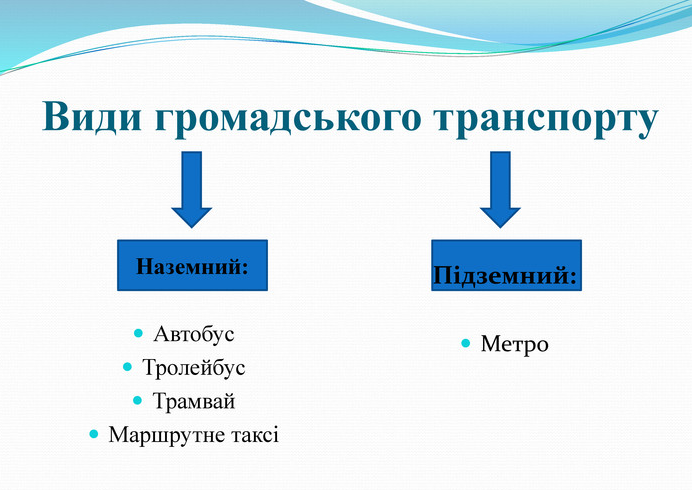 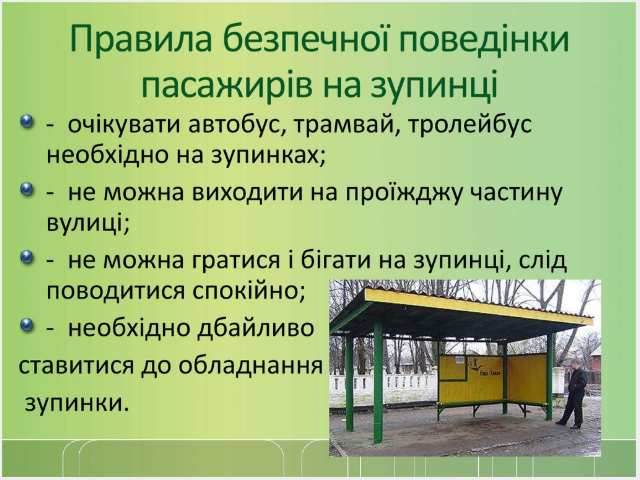 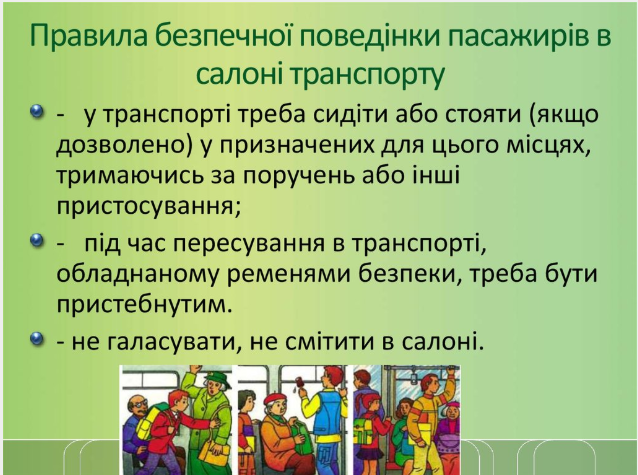 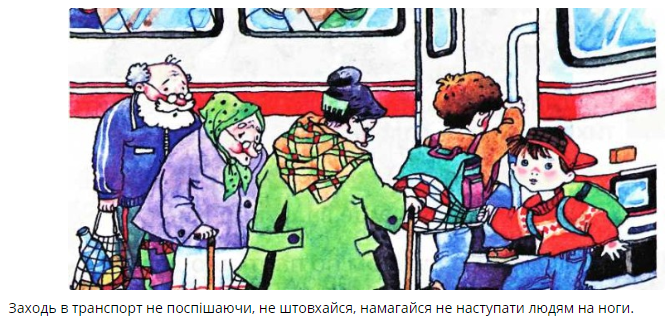 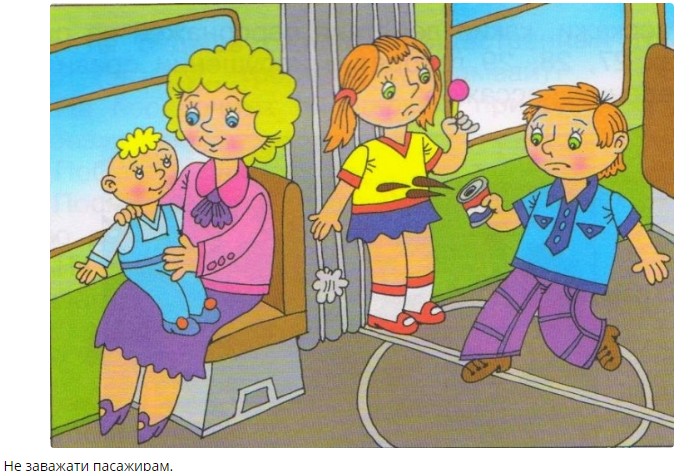 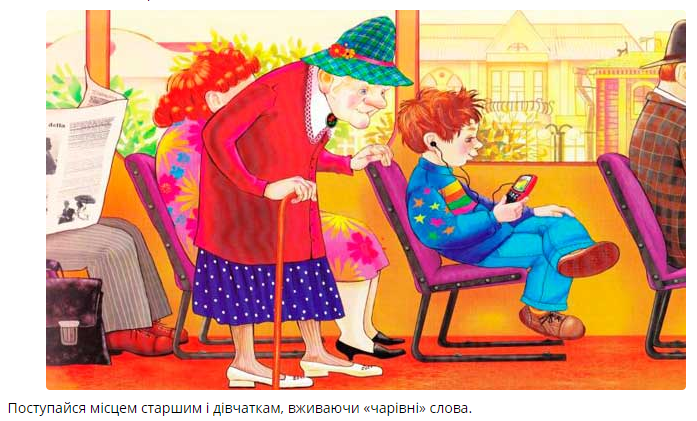 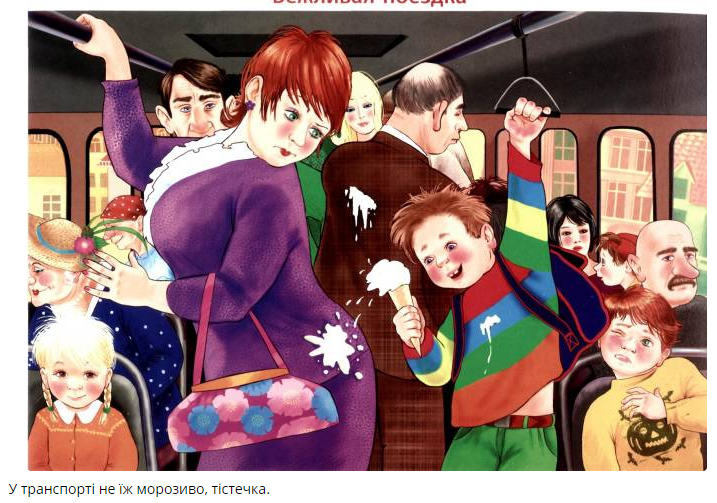 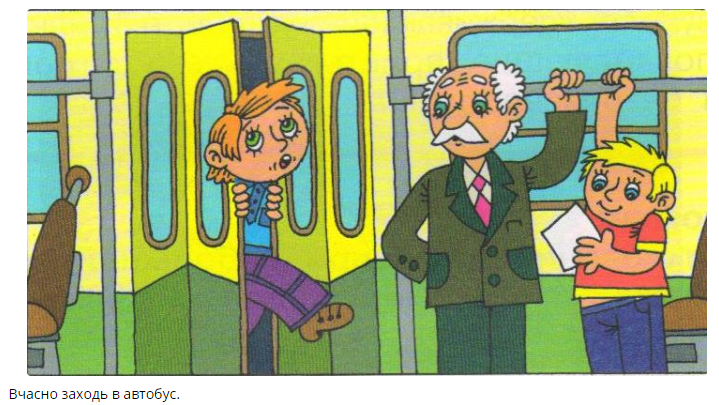 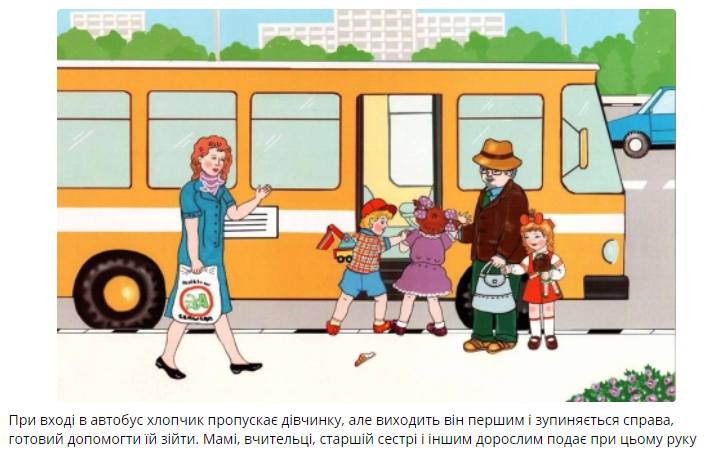 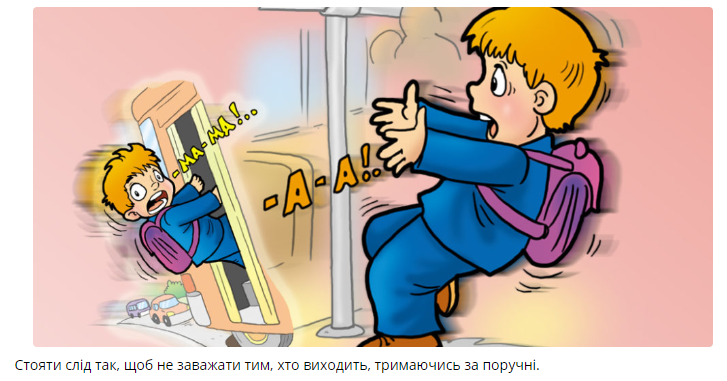 Прочитай
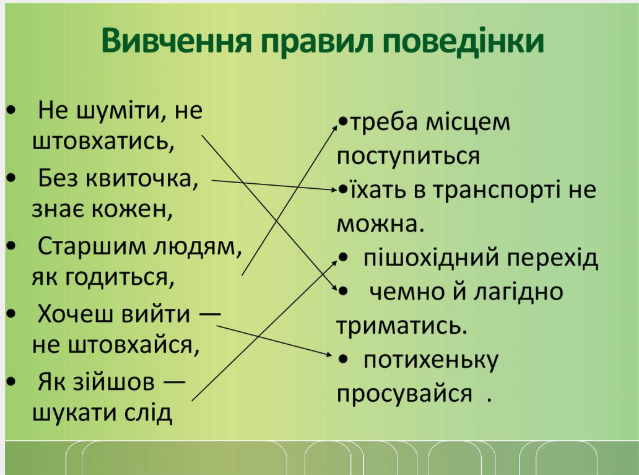 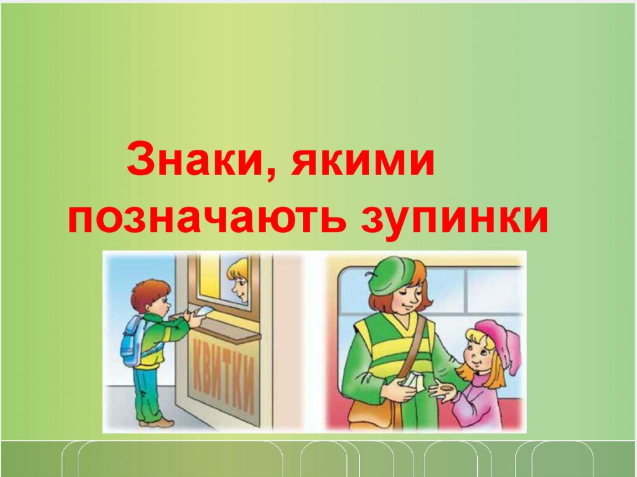 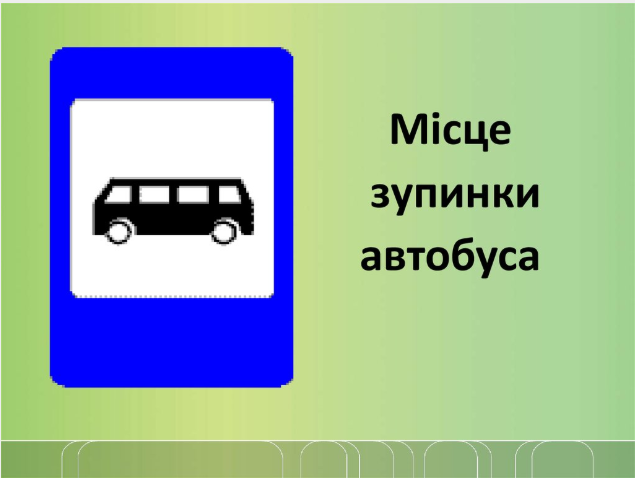 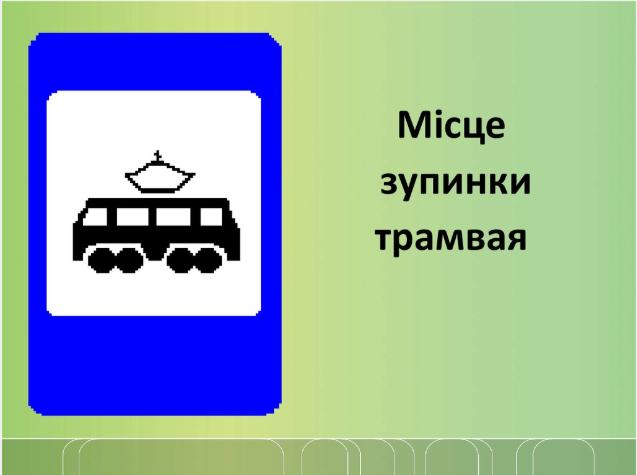 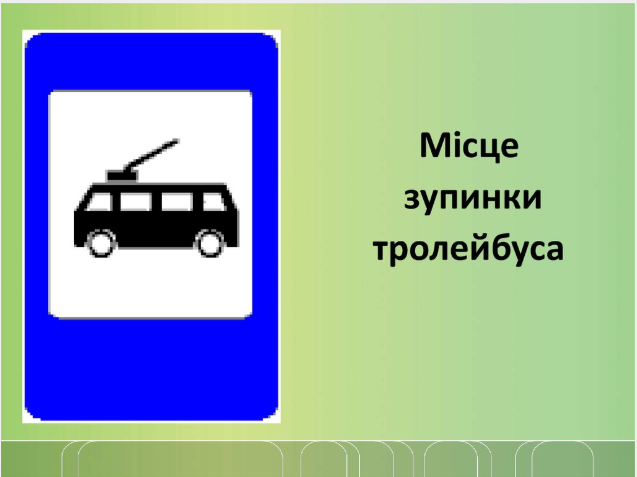 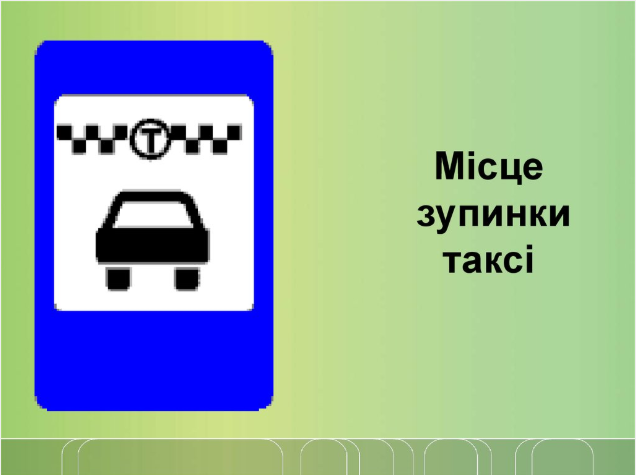 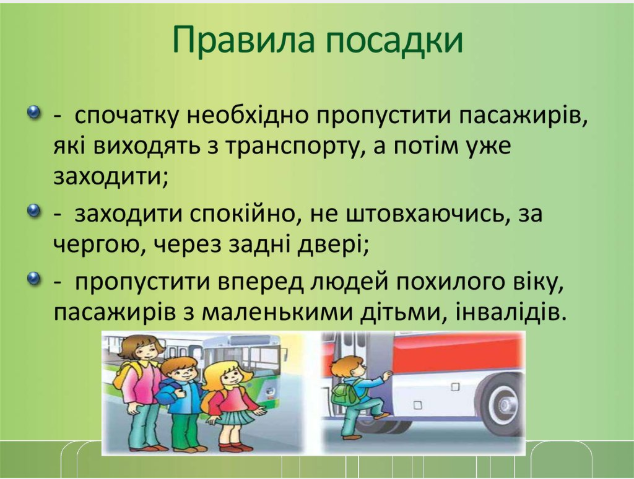 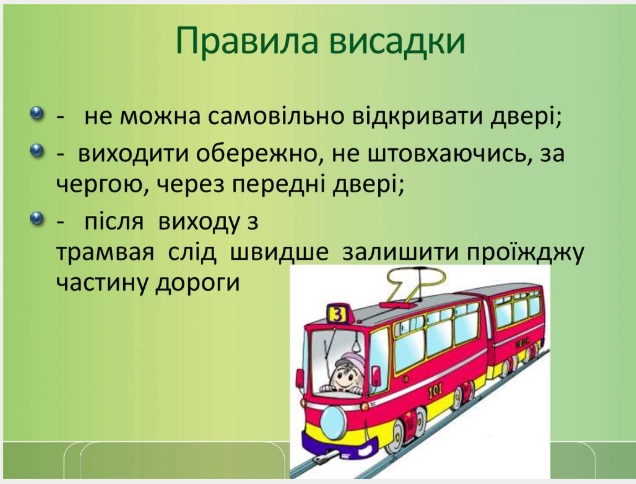 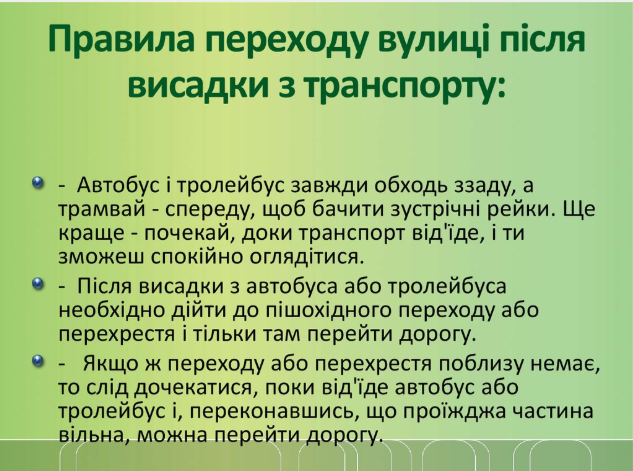